НАШ 
ПРОЕКТ:
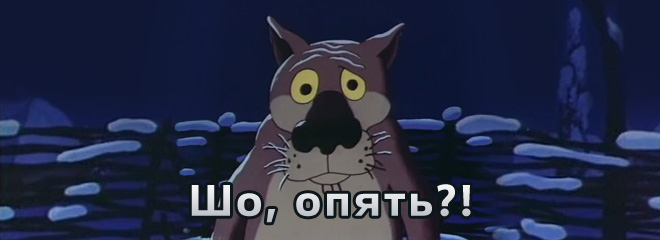 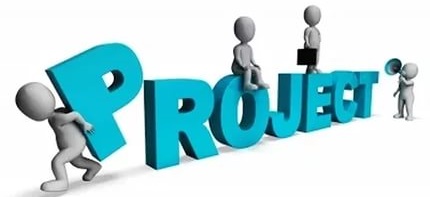 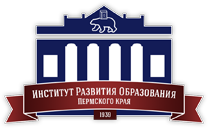 2017
Представление результатов апробации учебных ситуаций, инновационных образовательных практик 

«Разработка средств оценивания и формирования логических познавательных УУД в 7-х классах школы»
14.09.2017
Руководитель - Клинова М.Н., 
н. с. отдела СФГОС ИРО ПК
89128863656, marklin72@mail.ru
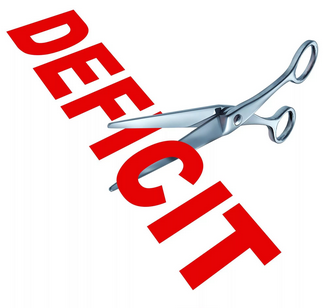 Проект направлен на решение проблемы дефицита средств  оценивания и формирования метапредметных результатов, выраженных в логических познавательных УУД
2017 – третий год разворачивания проекта
2015 (5 кл) 2016 (6 кл)
2017 (7 кл)
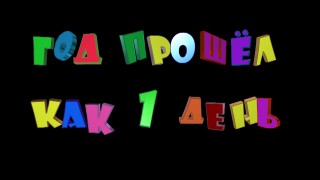 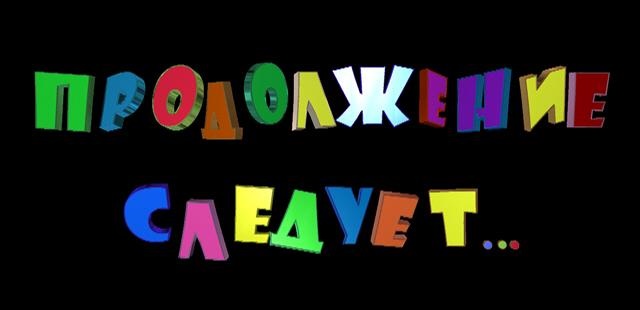 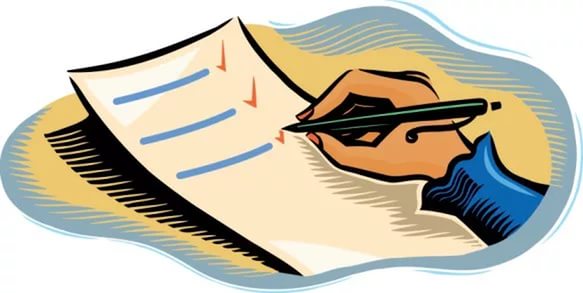 Перечень логических УУД для работы:
умение определять понятия; 
 умение создавать обобщения; 
 умение устанавливать аналогии; 
 умение классифицировать, самостоятельно выбирать основания и критерии для классификации; 
 умение устанавливать причинно-следственные связи; 
 умение строить логическое рассуждение, умозаключение;
 умение делать выводы.
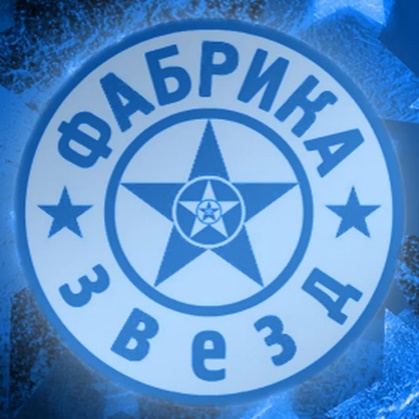 2017: участники проекта
18 административно-педагогических команд
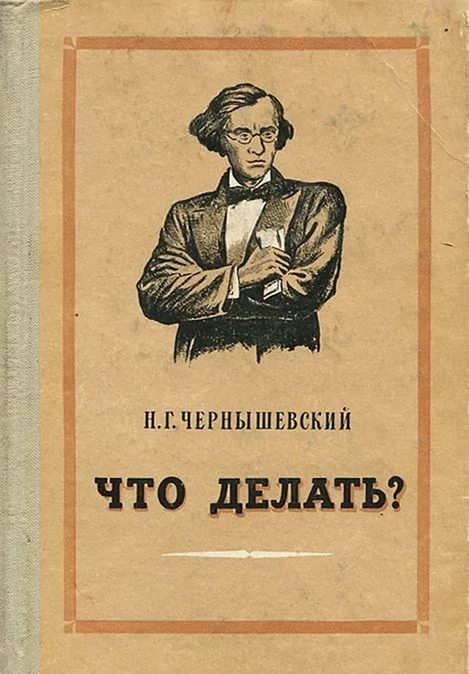 ДЕЛАЛИ
Разработали институциональные программы действий по созданию и апробации средств оценивания и формирования логических УУД для 5-8 классов основной школы, включили в нее новые и уже имеющиеся результаты деятельности 2015, 2016 гг
Разработали и апробировали процедуры оценивания и достижения выбранных логических УУД в 7 классах (в соответствии с установленной структурой и учетом ранее созданных в проекте материалов)
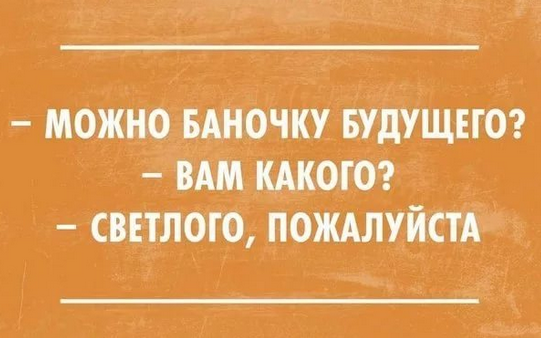 Описание мероприятий по оцениванию и достижению метапредметных результатов в виде дидактических и методических текстов
Трансляция опыта деятельности и результатов проекта через размещение материалов на сайте ОО, портале ФГОС ПК, выступлениях на муниципальных и краевых мероприятиях
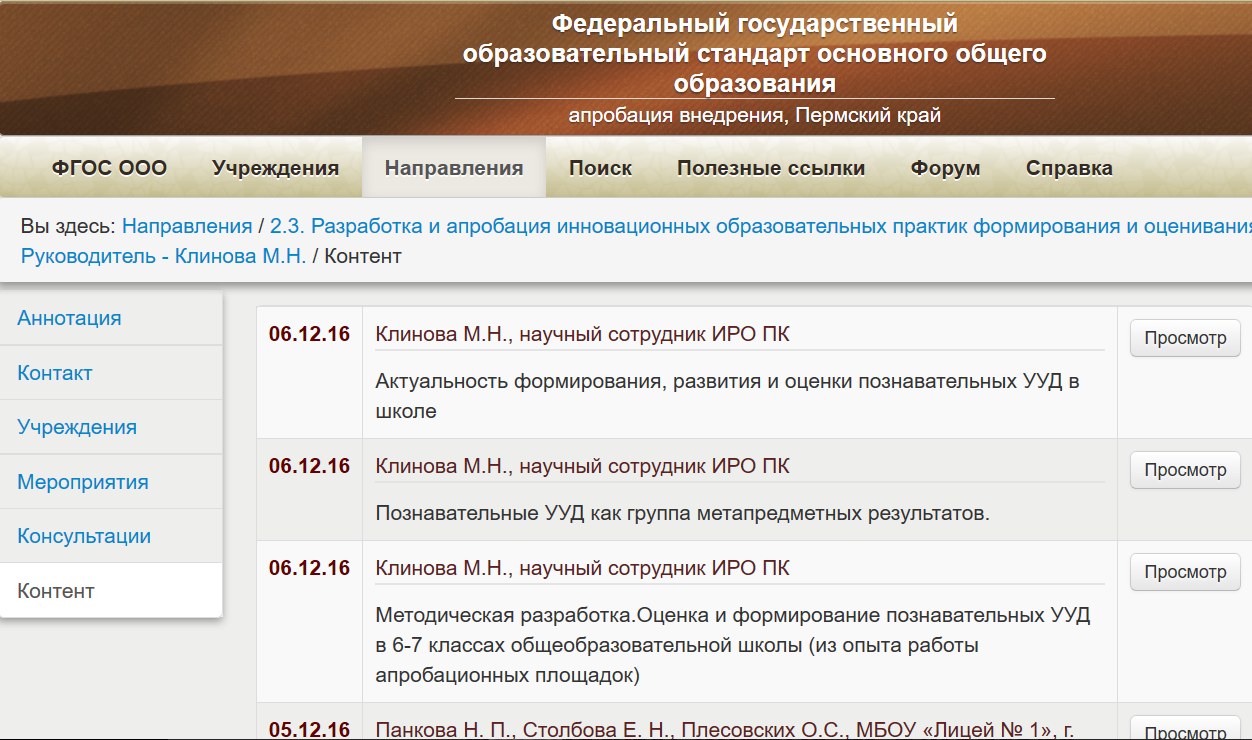 http://www.fgos.iro.perm.ru/napravleniya/2-3-razrabotka-i-aprobatsiya-innovatsionnykh-obrazovatelnykh-praktik-formirovaniya-i-otsenivaniya-poznavatelnykh-uud-rukovoditel-klinova-m-n/kontent
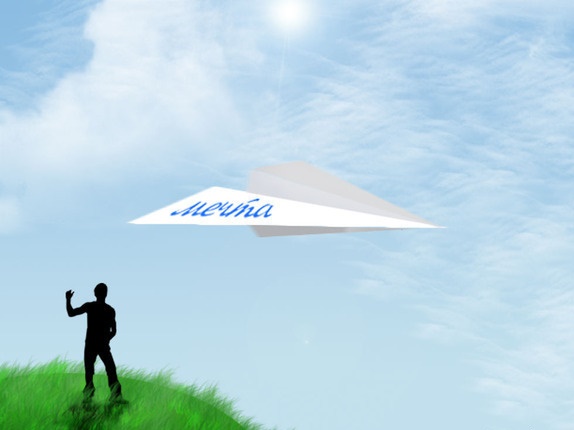 Создать модули оценивания 
и достижения логических УУД
с 5 по 9 класс основной школы
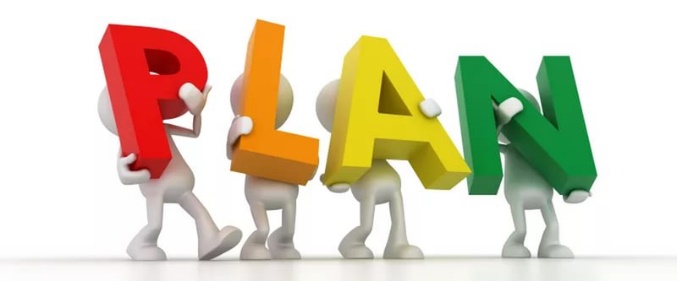 ОСОБЫЙ
Подготовка 1-2 апробационных площадок к получению статуса базовой образовательной площадки ГАУ ДПО ИРО ПК – 
по согласованию со школами 
и особому графику
А теперь представляем
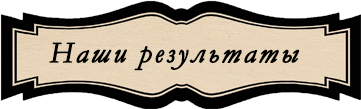